連用修飾語（状语）の語順

連用修飾語の語順に注意して、中国語に訳してみよう

 私たちは学校の入口(门口ménkǒu)で午後１時に集合します（集合 jíhé）。
×我们(在  学校  门口)(下午 一点) 集合。
   Wǒmen zài xuéxiào ménkǒu  xiàwǔ yìdiǎn  jíhé.	
──────────┬────────────
　　　　　　　　　　└！連用修飾語(状语)の語順に注意

　　　　　　　　いつ　　　＋　　　　　どこで
○我们(下午 一点)(在 学校  门口) 集合。
   Wǒmen xiàwǔ yìdiǎn zài xuéxiào ménkǒu  jíhé.
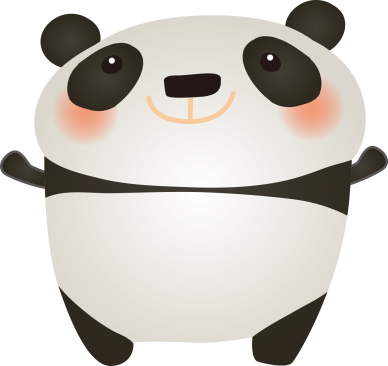 二つの「から」～介詞“从”と“离”

介詞“从”と“离”の違いに注意して訳してみよう

Chéngtián						   Yǔtián
　成田から出発する(出发 chūfā)のがいいですか、それとも羽田から出発するのがいいですか

〈从 成田〉出发 好 还是〈从 羽田〉出发 好？
  Cóng Chéngtián chūfā  hǎo  háishì  cóng Yǔtián   chūfā  hǎo?

  
　羽田から出発するのがいいです。なぜなら（因为yīnwèi）私の家は成田から遠いんです。
〈从 羽田〉出发 好。因为 我 家〈离 成田〉远。
  Cóng Yǔtián    chūfā  hǎo.  Yīnwèi  wǒ  jiā   lí Chéngtián yuǎn.
┬
！距離のときには“从”ではなく“离”を使う
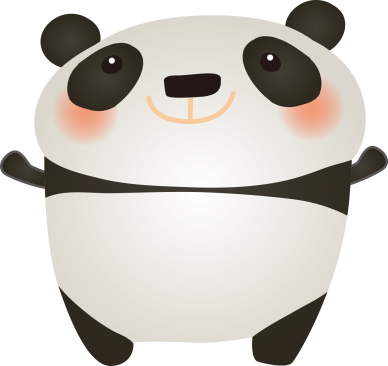